Straw endcap status report
K.Basharina, G.Kekelidze, V.Kramarenko, V.Lysan, V.Pavlov, A.Shunko,
4/24/2023
Victor Kramarenko
1
Straw endcap
Proposal
Principle design of Straw endcap
X1
Eight coordinates straw layers
Eight coordinates straw layers
Y1
U1
Detector arranged so - that they form an X, Y, U, V coordinate system at an angle of 45 degrees.
Each coordinate plane consists of two halves separated by a distance for installation on a vacuum tube - the gap.
The thickness of one coordinate plane is 30 mm
Eight coordinate planes are mounted together on the rigid flat table, forming a rigid block, 240 mm thick.
V1
X2
Rigid flat table with bushings for end-cap mountiog (honeycomb)
150
Y2
1580
1680
U2
240
V2
General view of one endcap consisting of 8 coordinate planes
After assembling all eight planes, the flat table is removed
In total , 4608 straw are contained in two endcaps with a diameter of tubes 9,68 mm.
4/24/2023
Victor Kramarenko
2
Principle design of one coordinate plane Straw endcap
Straw endcap
Proposal
144 straw top layers
144 straw top layers
Beam pipe gap
Frame with motherboards
One coordinate layer consists of a frame with 288  straw tubes, 
9 (32 ch) motherboard.
Straw are glued on both sides
144 straw bottom layers
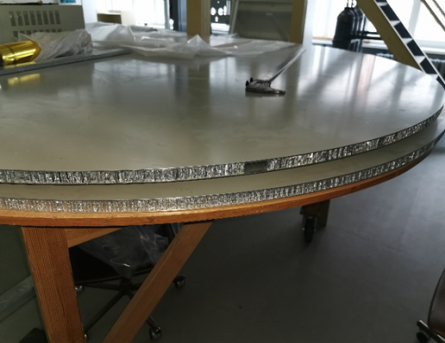 70
The straw planes are assembled on a rigid honeycomb board on a rotatable octagonal frame
100
1540
1680
The detector must have the shape of a disk, 
have a relatively small central hole, which is defined by a beam pipe,  
have a small amount of matter in the sensitive region of the detector. 
The detection layers should be thin, 
The number of layers should be sufficient to identify particles via dE/dx measurement.
Rigid flat table with bushings for mounting (honeycomb)
Bushing for assembling all endcap layers into a package
4/24/2023
Victor Kramarenko
3
Ground Fiberglass+copper
Motherboard
Rigid frame Fiberglass+coppe
144 straw top layers
30
6
144 straw bottom layers
Epoxy compound
Rigid flat table for assembling
Straw endcap
1 meter Prototype
Creating a smaller scaled-down prototype
Diameter of frame 1 meter
The goal is to develop an assembly technology 
and design of frontend electronics on a real wheel.

We are currently creating an endcap prototype. 
The diameter of the prototype is 1 meter.
Prototype consists of 2 working planes rotated 90 degrees relative to each other. 
Number of channels 320 straw tubes with 10 (32 ch) motherboard.
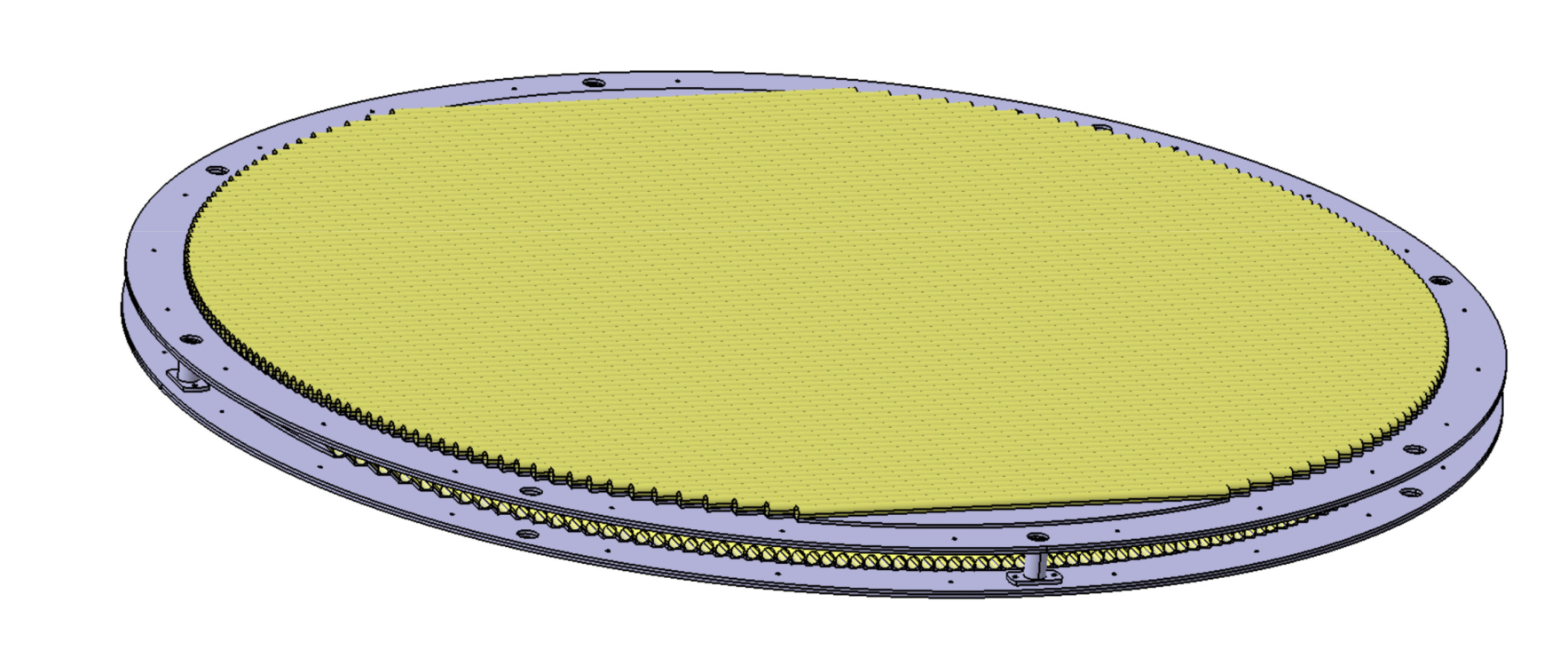 4/24/2023
Victor Kramarenko
4
Straw endcap
1 meter Prototype
Now the drawings have been developed and transferred for manufacturing in LHEP
Mounting sleeve between layers
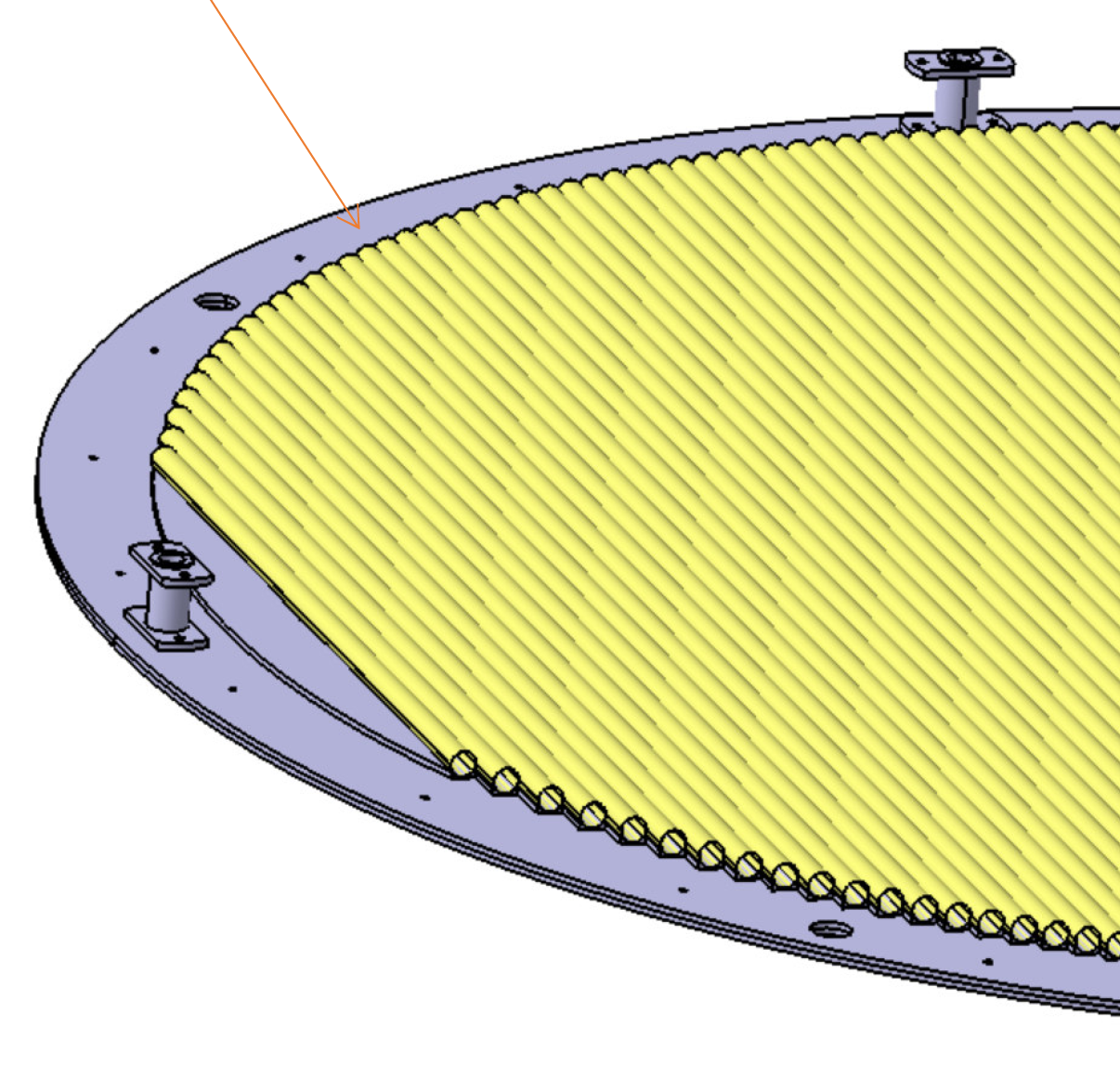 Frame dimensions 70 x 6 х Ø1000 mm
4/24/2023
Victor Kramarenko
5
Straw endcap
1 meter Prototype
Creation of a scaled-down detector prototype
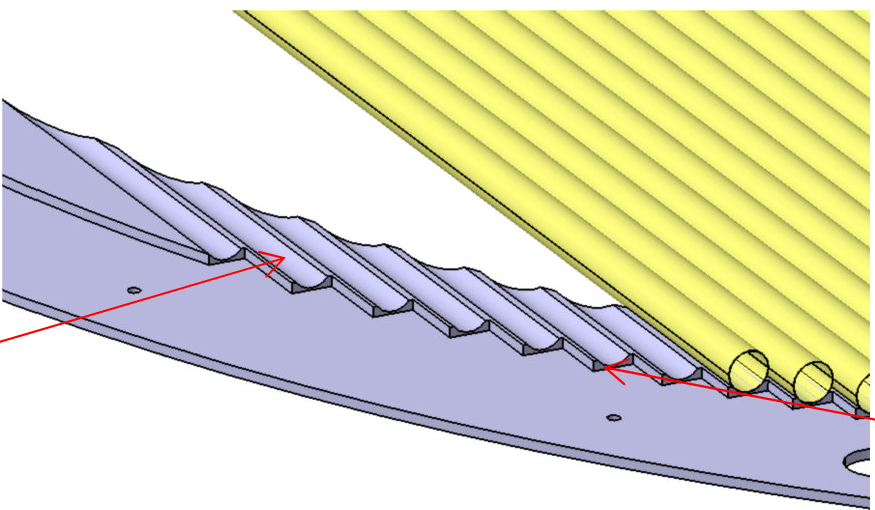 A special step is provided for the precise position of the tubes in the frame. 
Also, It is convenient for trimming of tubes after gluing
4/24/2023
Victor Kramarenko
6
Straw endcap
1 meter Prototype
Straw end-plug
Developed and manufactured a 400 of end-plags on a 3D printer
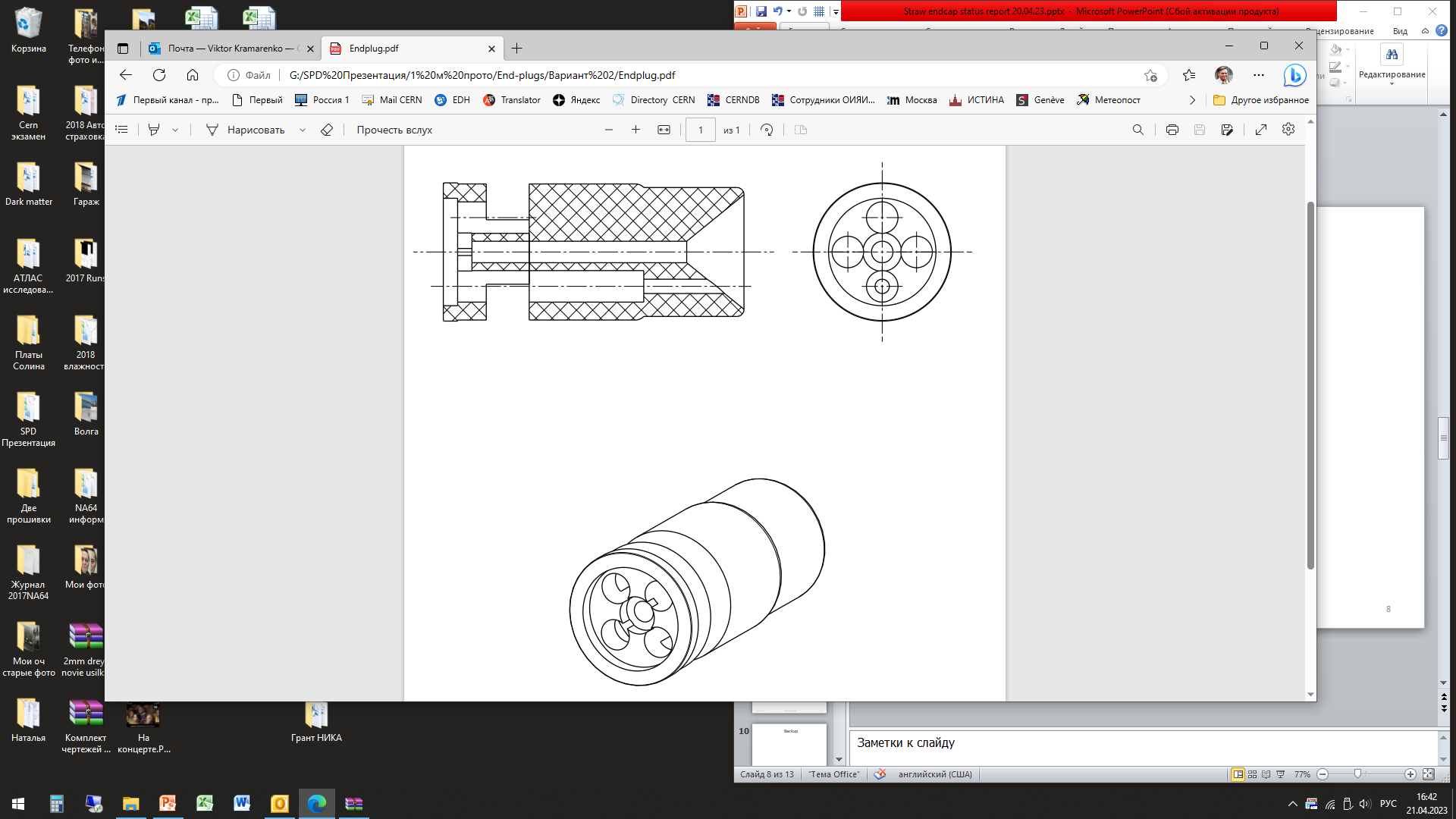 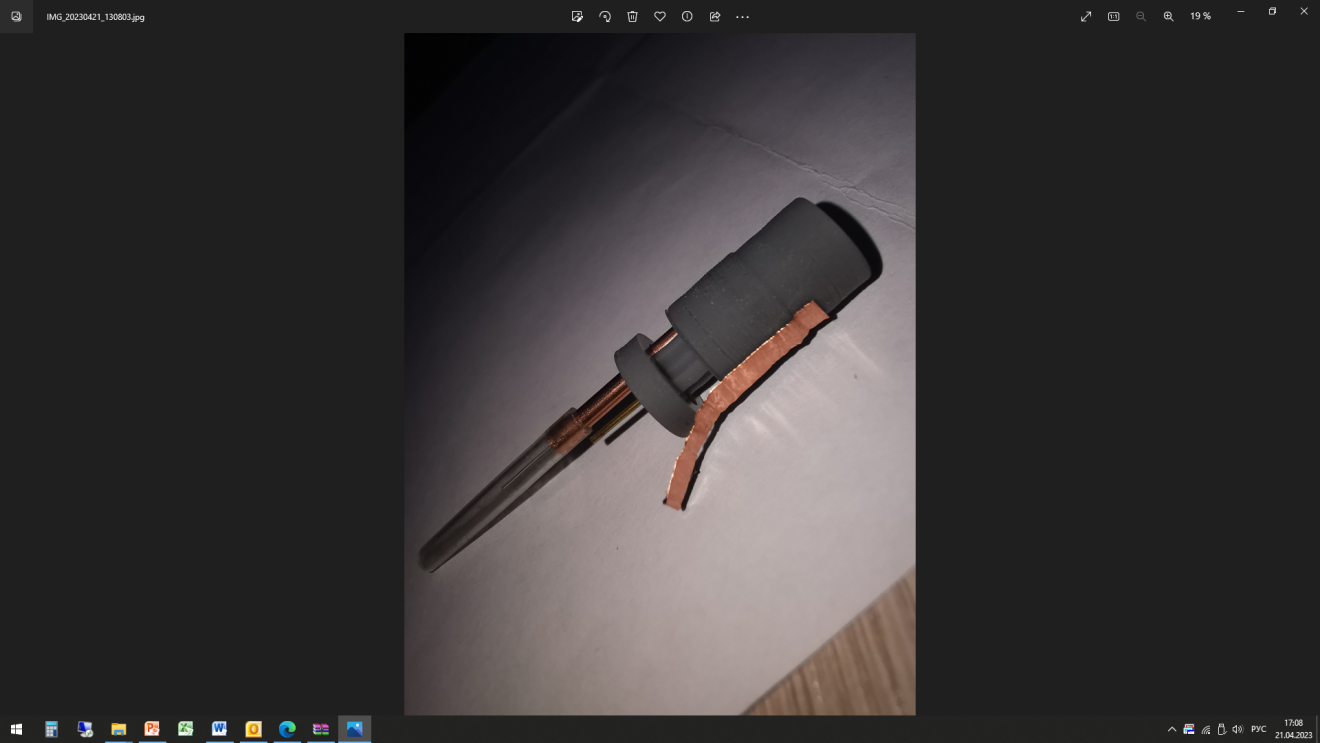 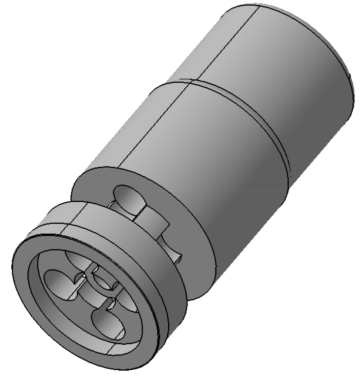 Gas inlet 2mm tube
GRD connector
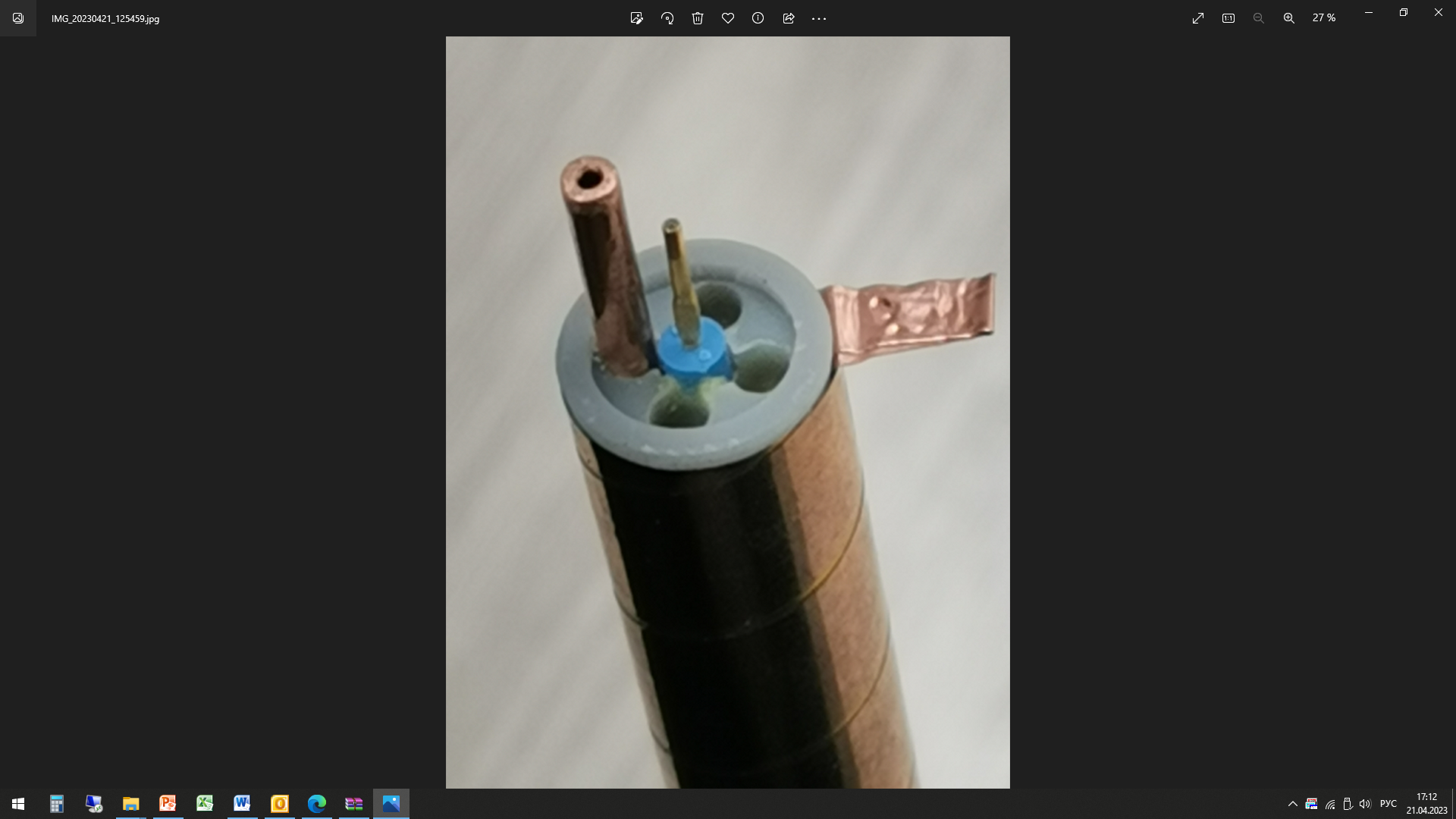 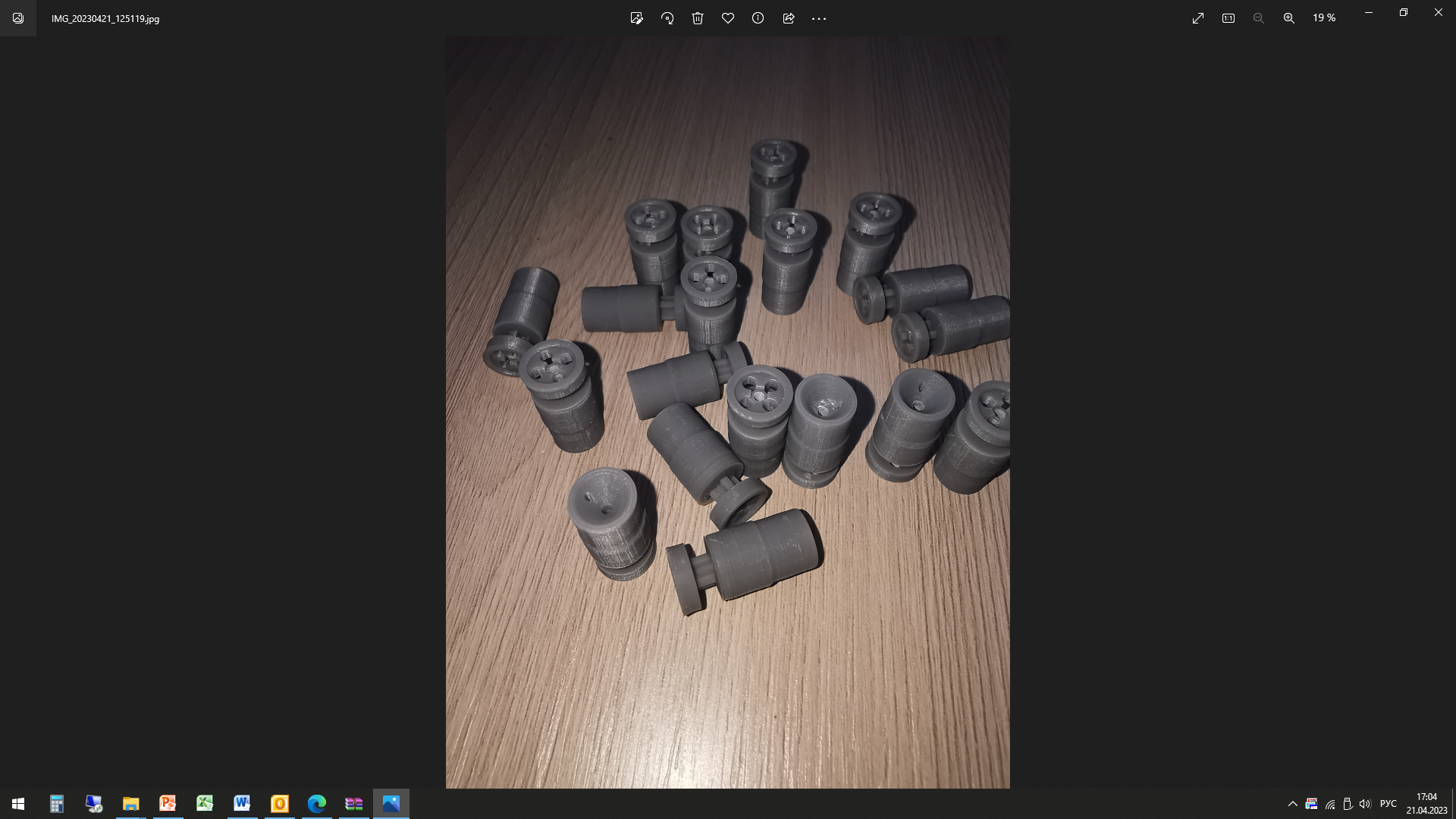 Pin
Hole for sealant
Straw tube
4/24/2023
Victor Kramarenko
7
Straw endcap
1 meter Prototype
Deformation of the prototype frame
Preliminary calculations were performed in the “Ansys” program for the power frame of the SPD endcap straw detector. 

We chose the frame thickness of  A – 6 mm

Calculations are performed for different materials and different values of the width - B, and diameters - D of the circle power frame

Distributed load 0,6 kg/cm. 
Young's Module for АМГ – 71 GPa
Young's Module for Carbon fiber – 200 Gpa

It can be seen from the calculations that when changing both the thickness of the power frame from 70 to 100 mm and the material from aluminum to Carbon fiber, the longitudinal and transverse deformation decreases by about 3 times.
The maximum deformation is 0.9 mm. This value is slightly larger than required - 0.3 mm. However, we hope that the orthogonal arrangement of the layers will compensate for the longitudinal and transverse deformation.
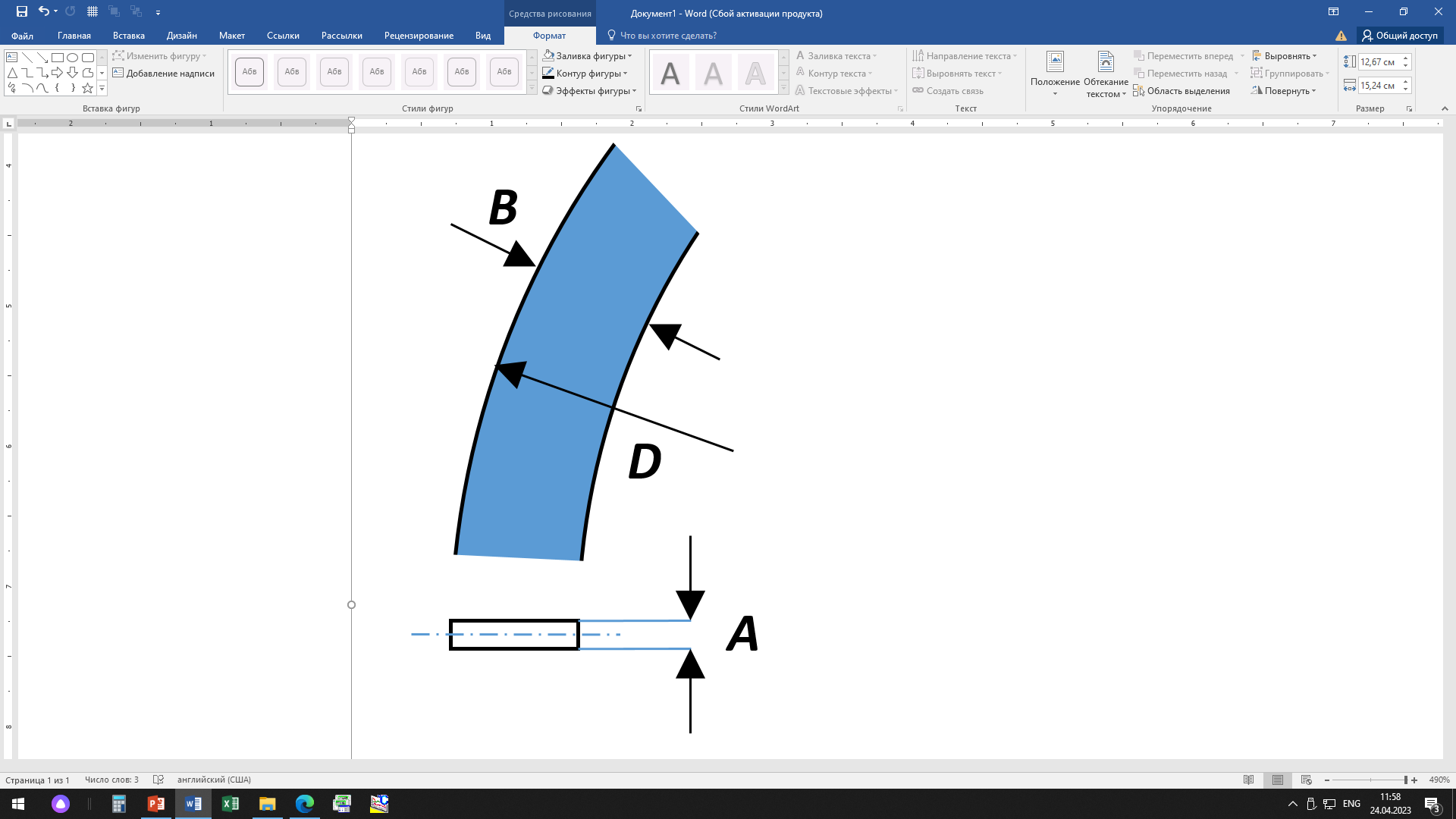 The detector frame should be 100 mm wide (B) and will be made of carbon fiber
4/24/2023
Victor Kramarenko
8
Straw endcap
1 meter Prototype
Deformation of the prototype frame
The maximum deformation is 0.9 mm. This value is slightly larger than required - 0.3 mm. 
However, when assembling planes, we hope that the orthogonal arrangement of the straw  layers will compensate for the longitudinal and transverse deformation.
4/24/2023
Victor Kramarenko
9
Straw endcap
What's done
400 Straw tubes with diameter of 9,54 mm. were made for 1 meter prototype. 
Investigation of mechanical and humidity properties of straw tubes.
Development and manufacture of end plugs and pins for 1 meter prototype.
Development of drawing of frame is completed for 1 meters prototype 
The calculation of the deformation of the prototype frame has been made.
A device for cutting tubes in specified sizes has been developed.
What needs to be done
Documentation for mass production End-plugs should be prepared, development of the Mold will be made on POLYPAK (Dubna).
The development of frontend electronics (motherboard) for prototype.
The frame for straw tubes tension must be designed and made.
Creation of technology and tooling for Prototype assembly.
Test parameters of 1 meter prototype should be investigated on the stand by radia source.
4/24/2023
Victor Kramarenko
10
Thank you for your attention
4/24/2023
Victor Kramarenko
11